Diversity in KoreaA multicultural Pedagogy
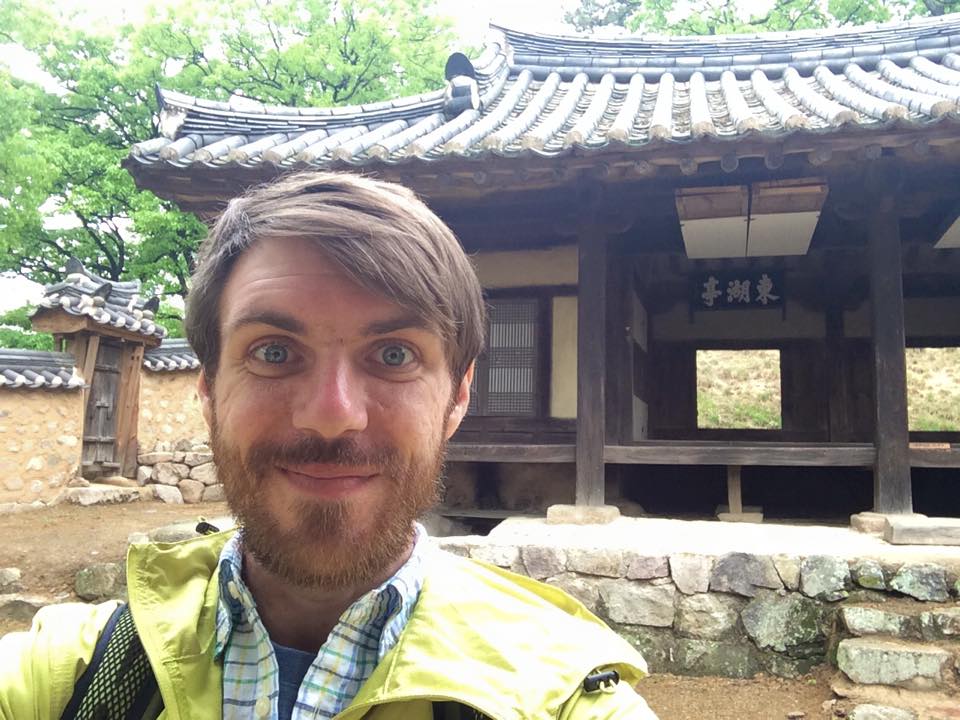 Name: Jeremy Schramm
Current Position: English Teacher
Current Residence: South Korea
Education: 
BFA in illustration from Ringling College of Art and Design
Working on MA in Art Education from University of Florida
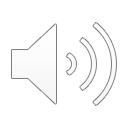 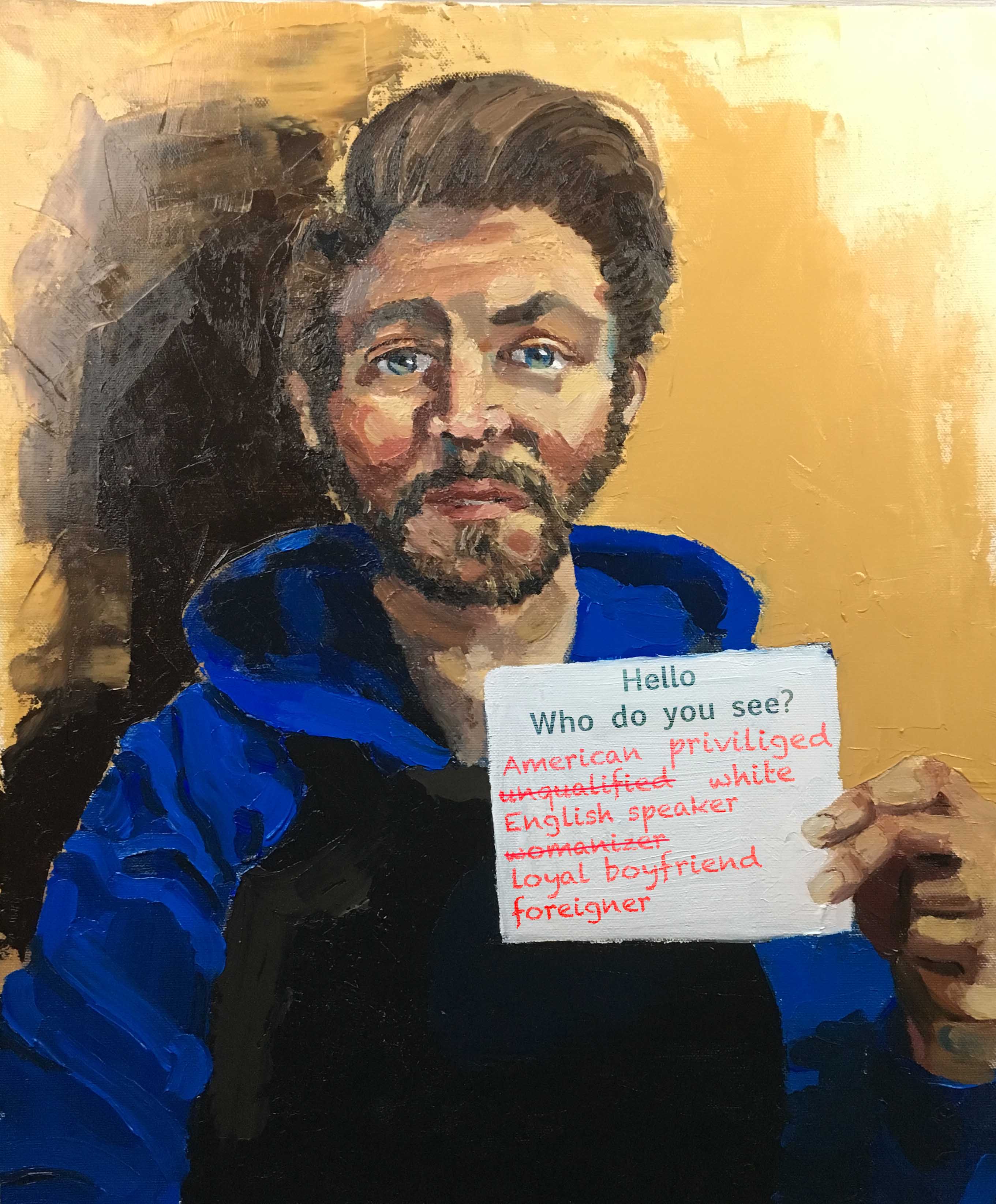 Jeremy Schramm
Who do you see?
Oil on Canvas
2017
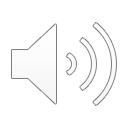 Synopsis
A View of Korean history examining Korea’s closed boarders policy and the events that led to its forced opening. 
A look into some common stereotypes and bias in Korea of foreigners. 
An exploration of multicultural pedagogy
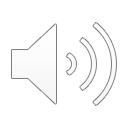 Relevant & Informative
Understanding of the history the developed the modern day Korea and the recent increase of immigrants 
Multicultural Pedagogy
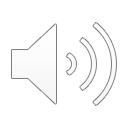 Questions & Issues
Creating artwork that is not racialized stereotyped 
Balance of when to allow students to talk out issues or when to take control of the conversation
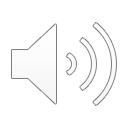 www.jeremyschramm.com
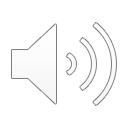